Шевченко і Донеччина
Денисенко Ганна,
учениця 9 класу
Опитненської ЗШ І-ІІІ ступенів
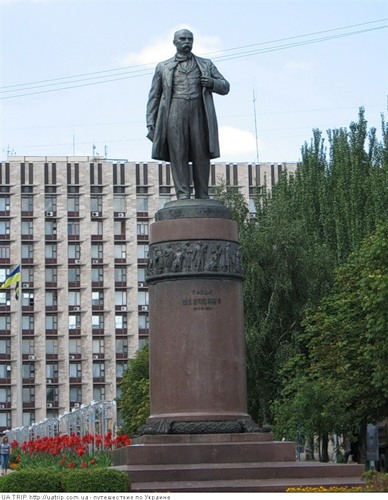 Донеччина свято шанує пам’ять Великого Кобзаря
Мета: дослідити факти біографії, що пов’язують ім’я Тараса Шевченка з Донеччиною, оцінити вплив творчої спадщини великого Кобзаря на  творчість поетів та письменників-земляків, 	знайти 	найефективніші 	методи 	популяризації 		творчості Т.Шевченка серед 		учнівської молоді.
1907 р. члени  драматичного  гуртка  рудника  «Вєтка»  влаштували  виставу «Назар  Стодоля»  за  	однойменною  п’єсою  
Т.Г.Шевченка
Нині  в Донецькому  обласному  краєзнавчому  музеї  зберігається  унікальний документ – афіша драматичного гуртка про виставу «Назар Стодоля»
У  1920  р.  у  м.Маріуполь вийшла з друку невелика збірка творів Т. Шевченка «Маленький Кобзар». У Бахмуті  вийшла  книжка  «Тарас 	Григорович  Шевченко»,  на титульній  сторінці  	якої  зазначено:  «Видання 	Бахмутського 	районного відділу народної освіти, 1920».
Грудень  1922 р.  - губернський  відділ  народної  освіти  прийняв рішення про відзначення пам’ятних дат у школах  Донеччини. Серед них було зазначено ім’я 	Тараса Григоровича Шевченка.
Свідченням вшанування пам’яті Кобзаря стало відкриття 5  вересня  1939  р.  на  центральній  вулиці  Донецька  –  вулиці  Артема  – нового  кінотеатру,  названого  на  честь  видатного  поета
Видатний  донецький поет Павло Григорович Безпощадний
Родинні  зв’язки  Шевченка  
з  Донбасом
Йосип Григорович Шевченко
Тарас Григорович Шевченко
Трохим Йосипович Шевченко
Христина Йосипівна Шевченко
Ганна
Ольга
Параска
Популяризація творчості Шевченка у школі